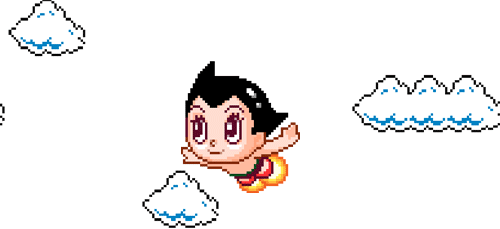 日本語
HIRAGANA
FOLLOW ALONG!
LISTEN CLOSELY TO THE KANA PRONUNCIATION AND THEN REPEAT OUT LOUD
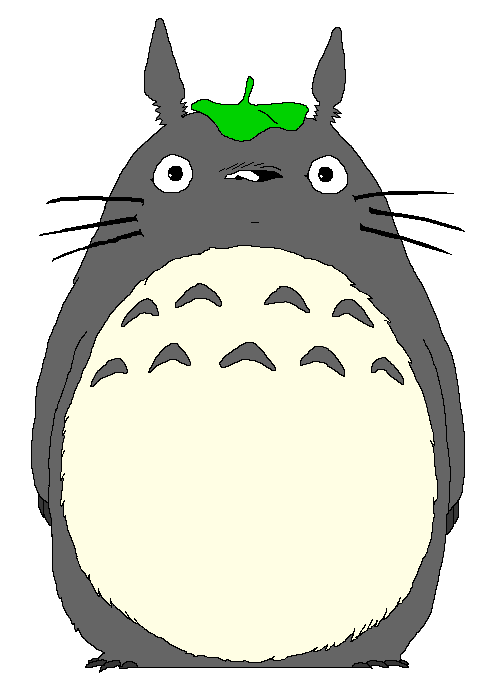 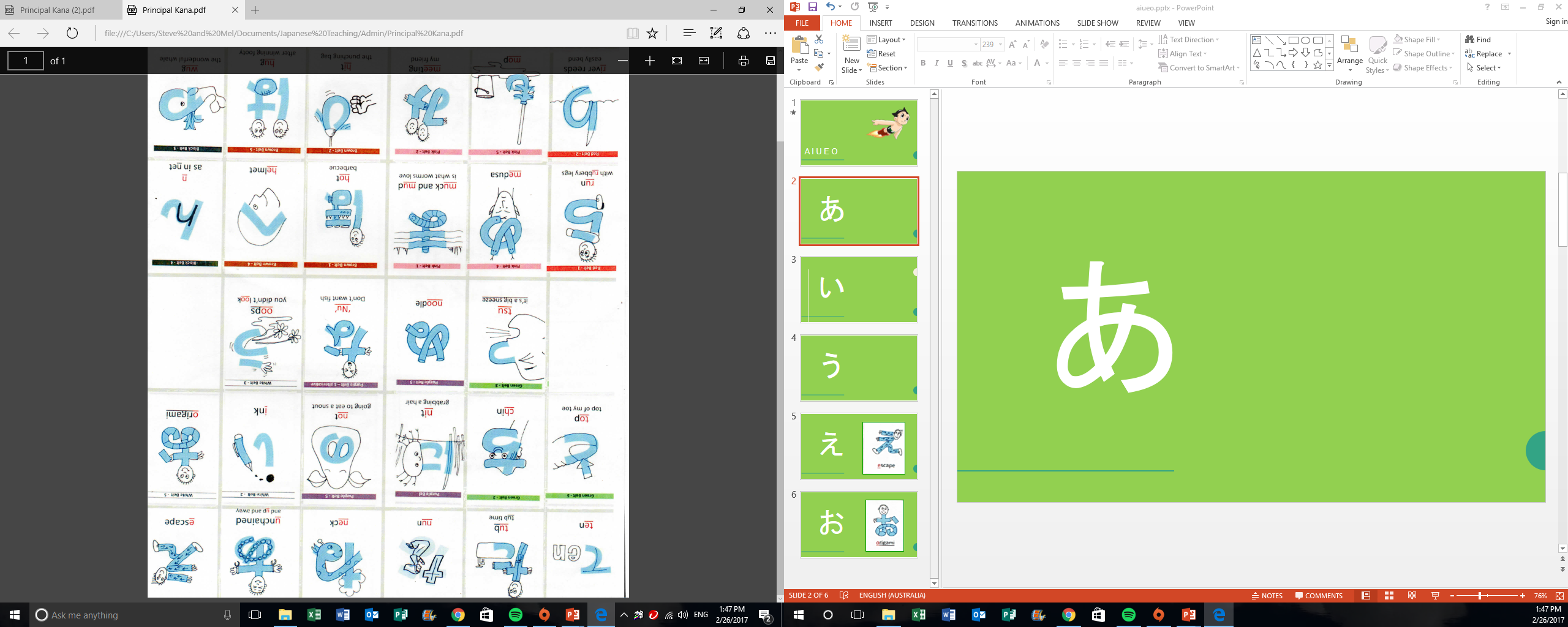 あ
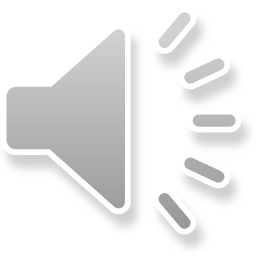 い
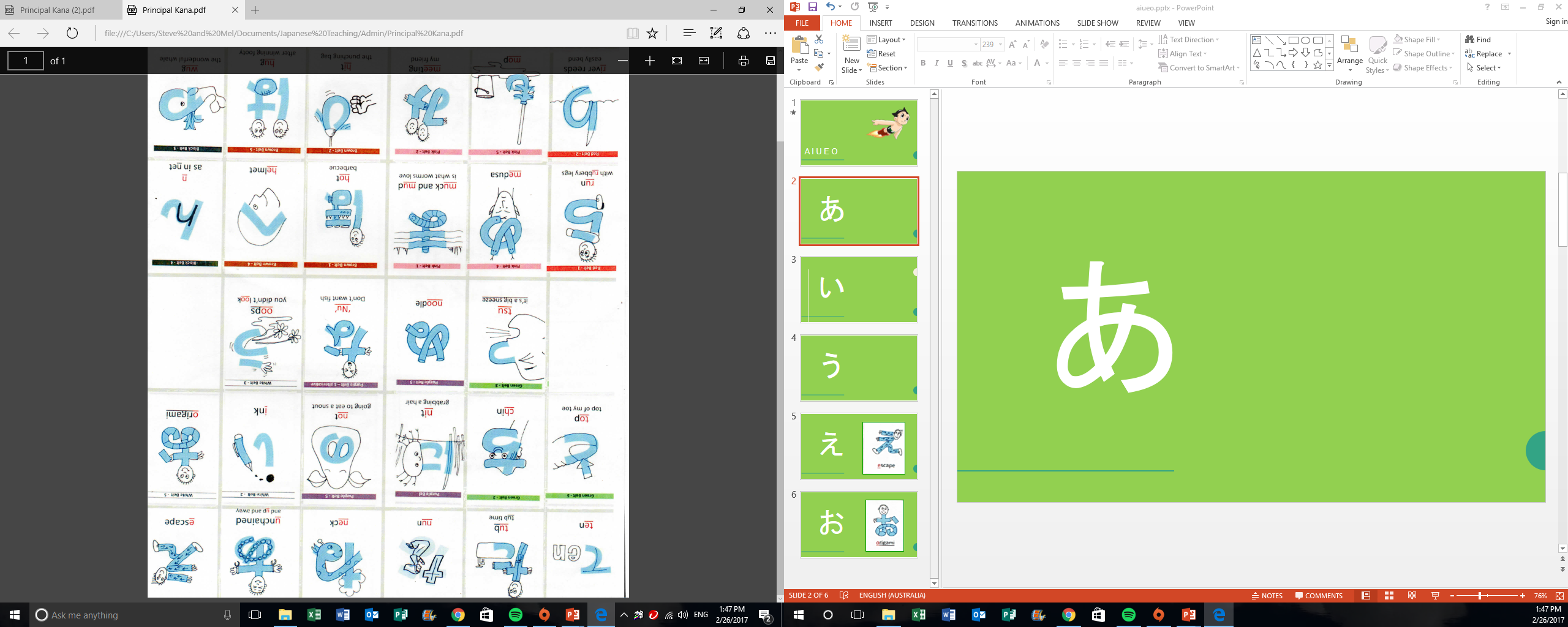 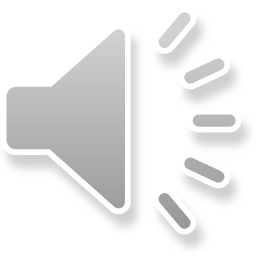 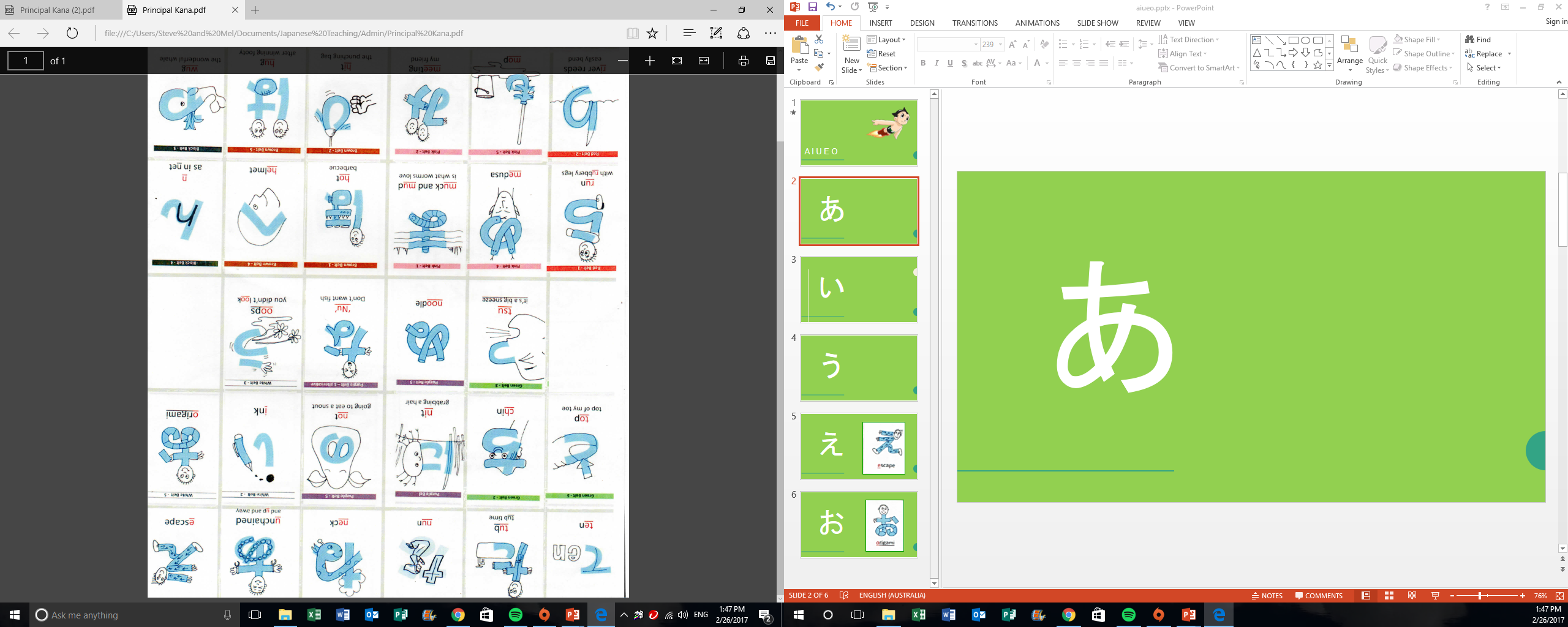 う
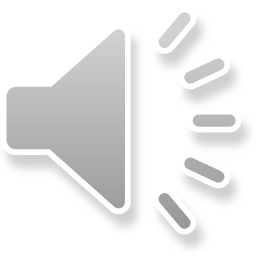 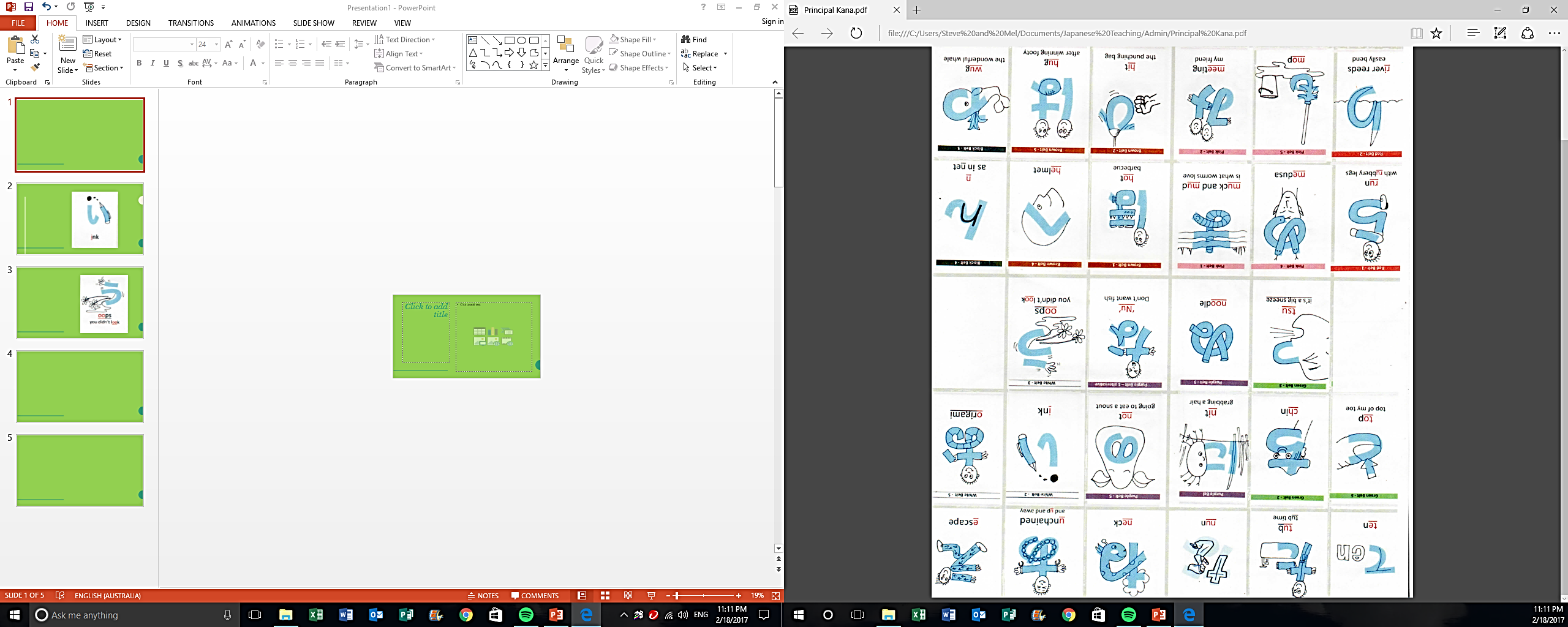 え
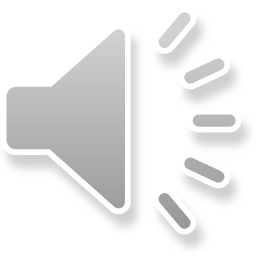 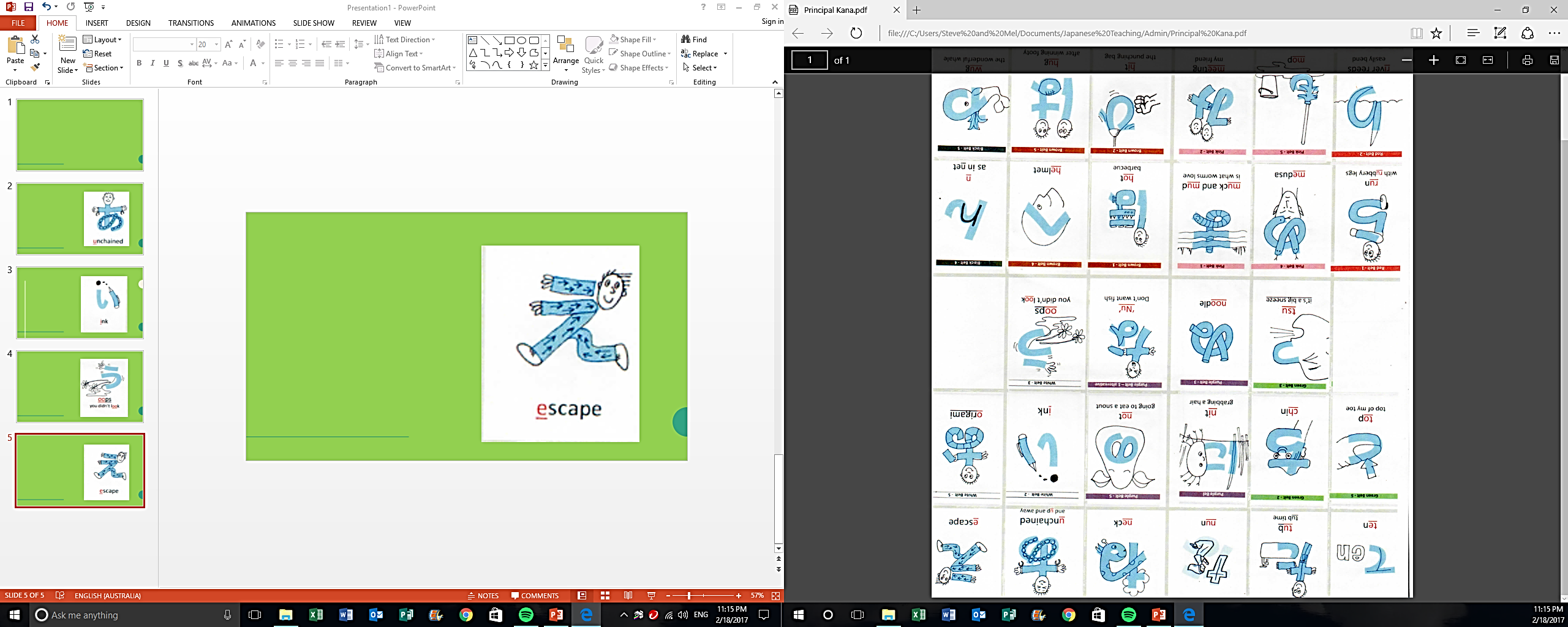 お
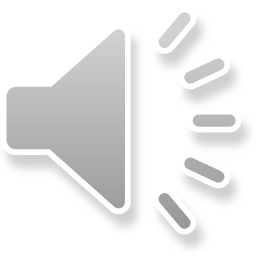 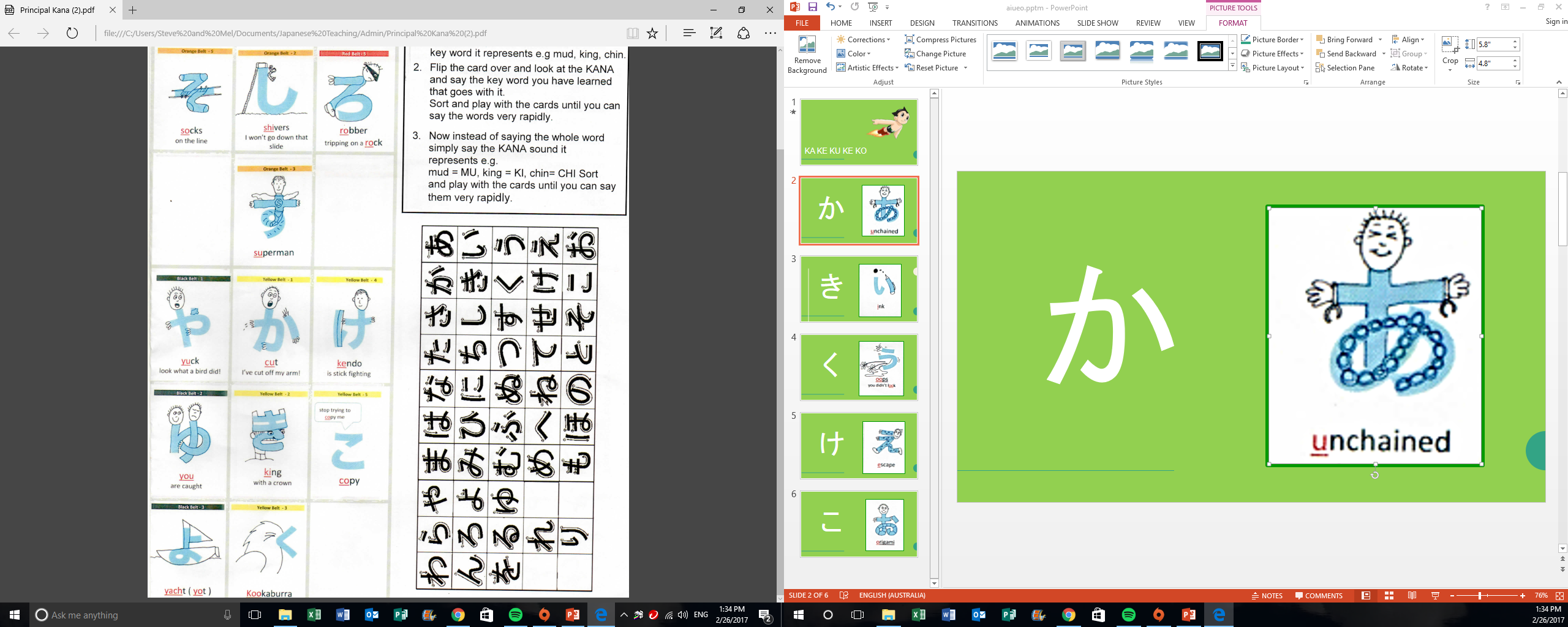 か
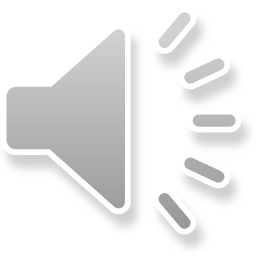 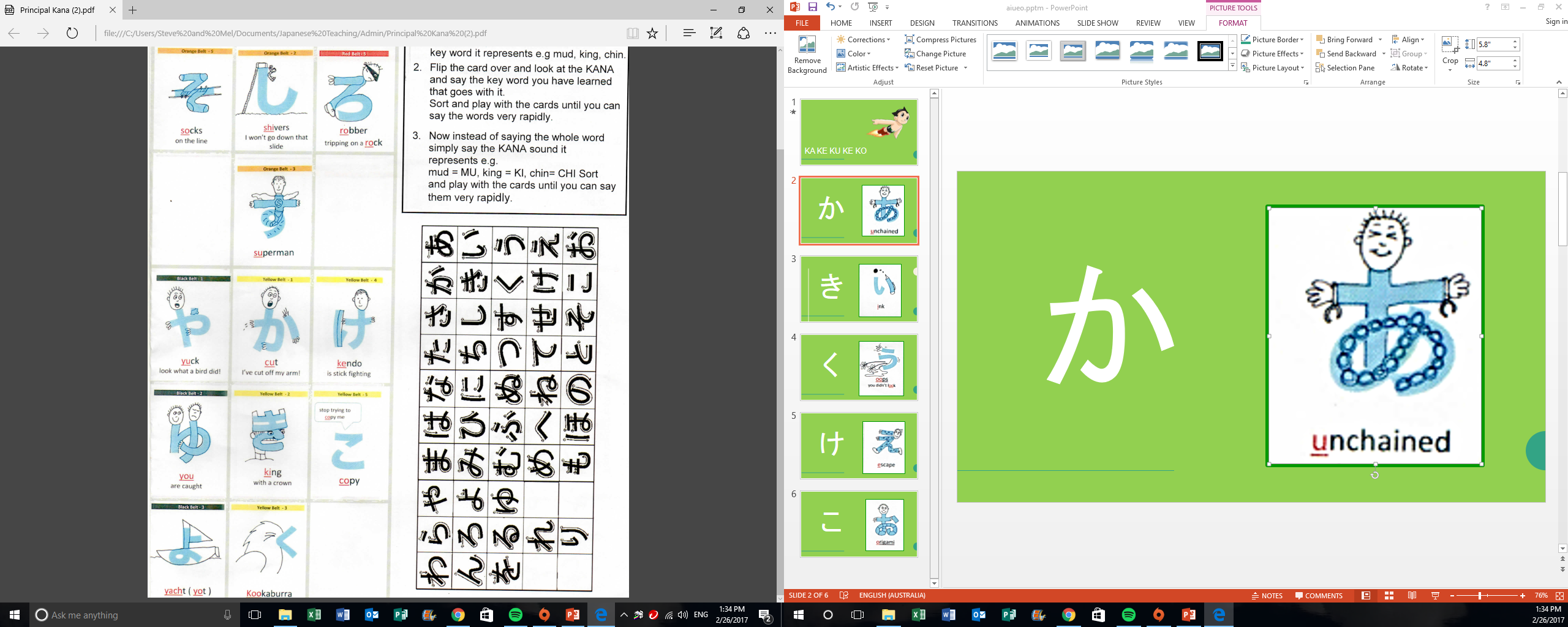 き
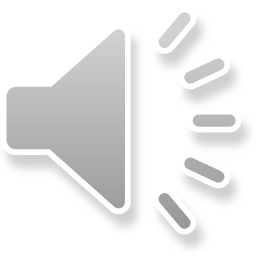 く
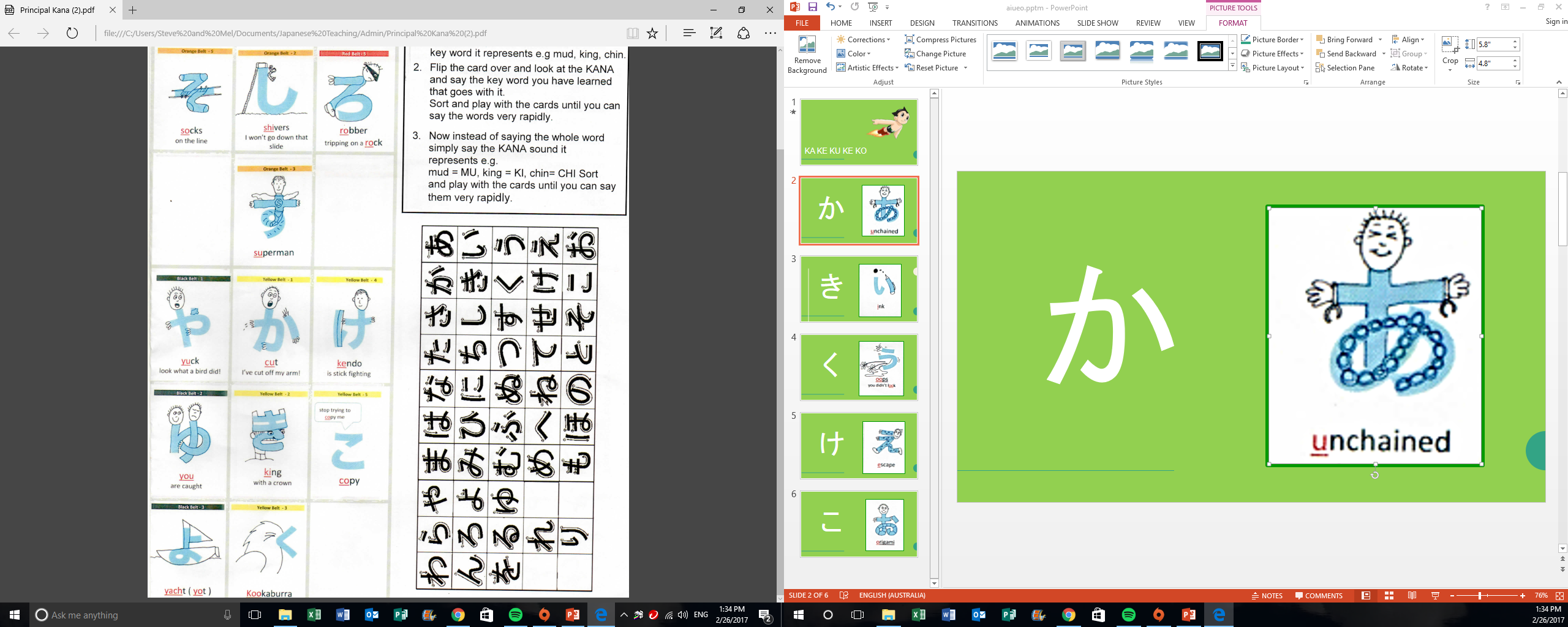 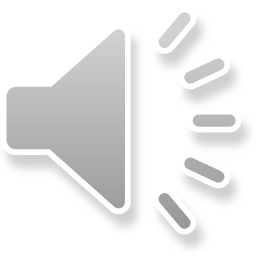 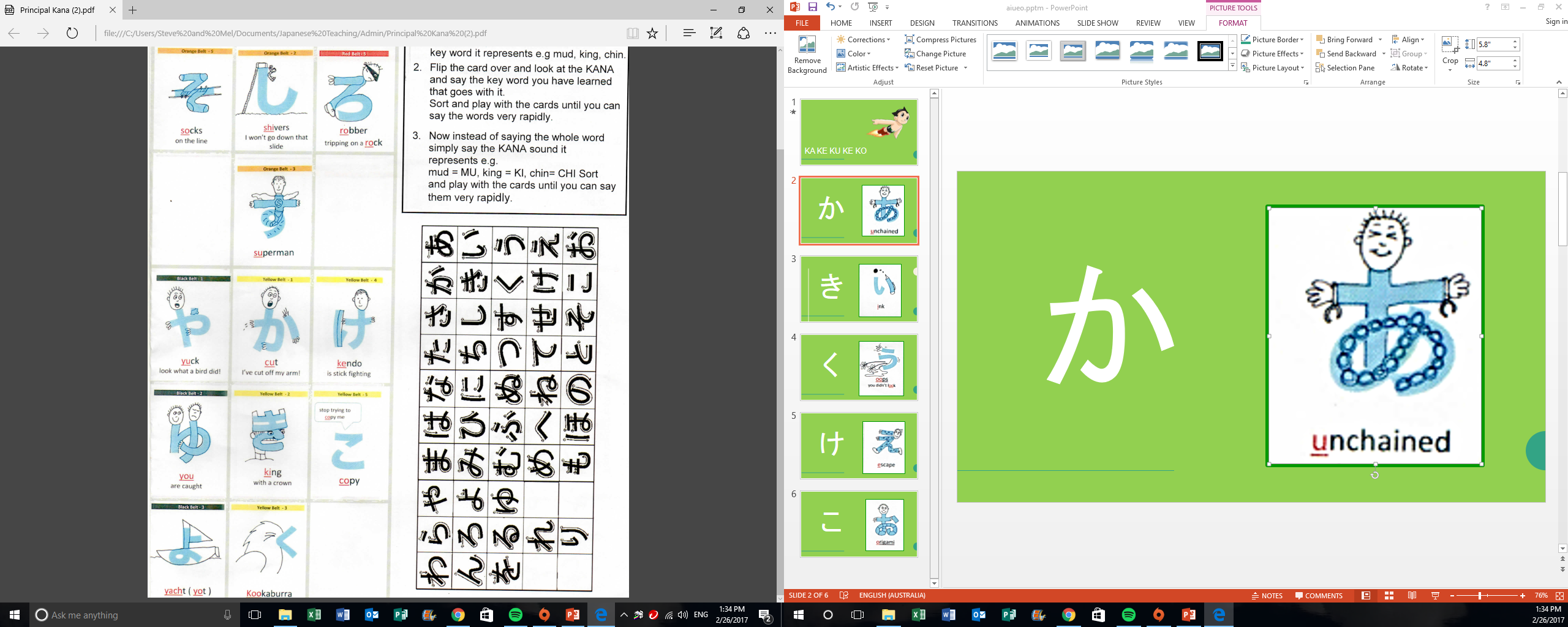 け
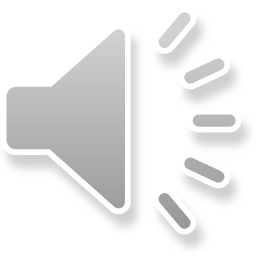 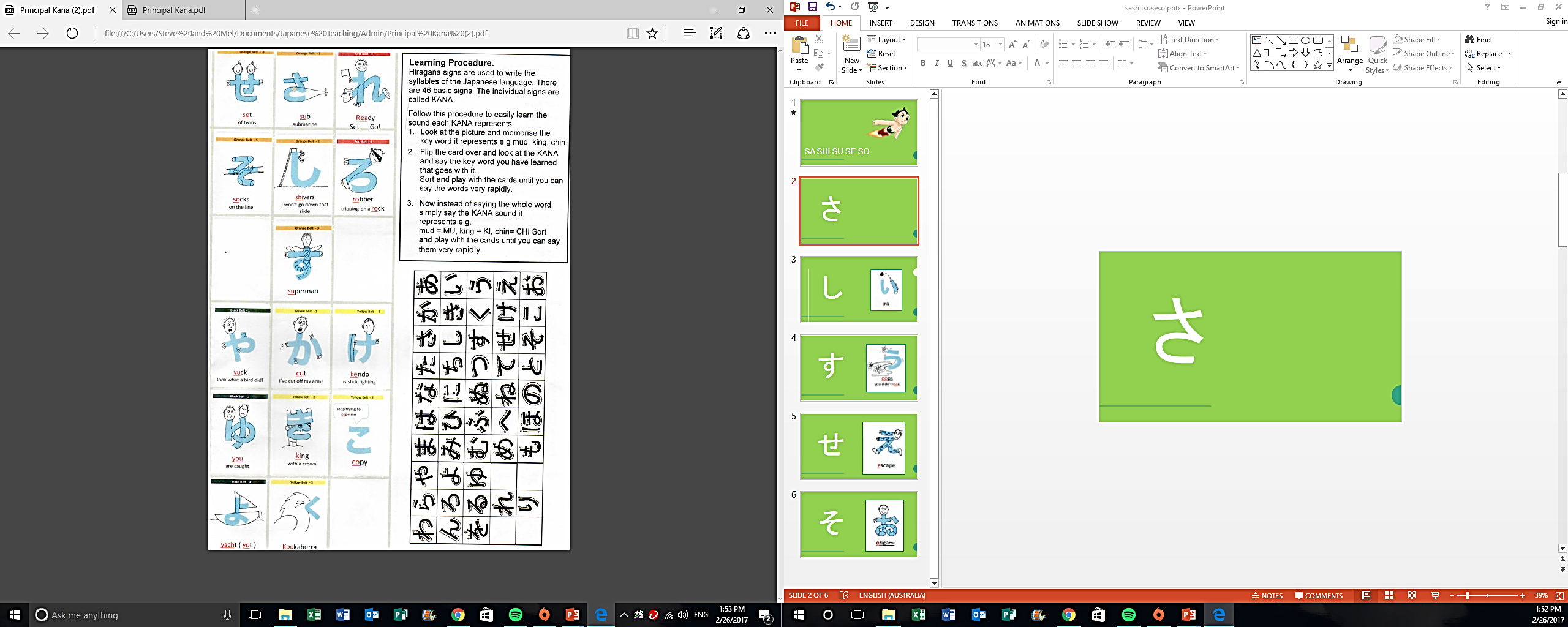 こ
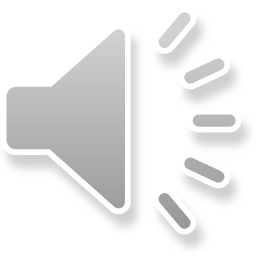 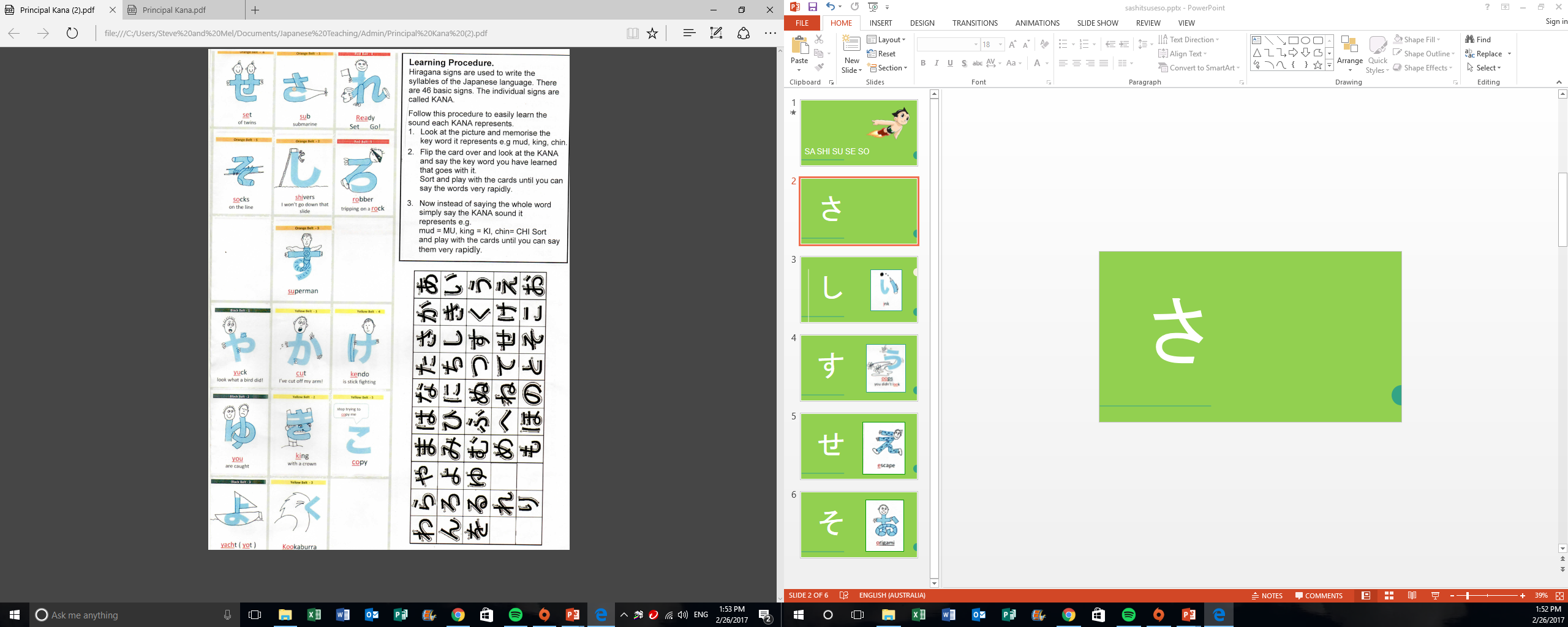 さ
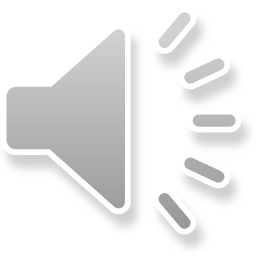 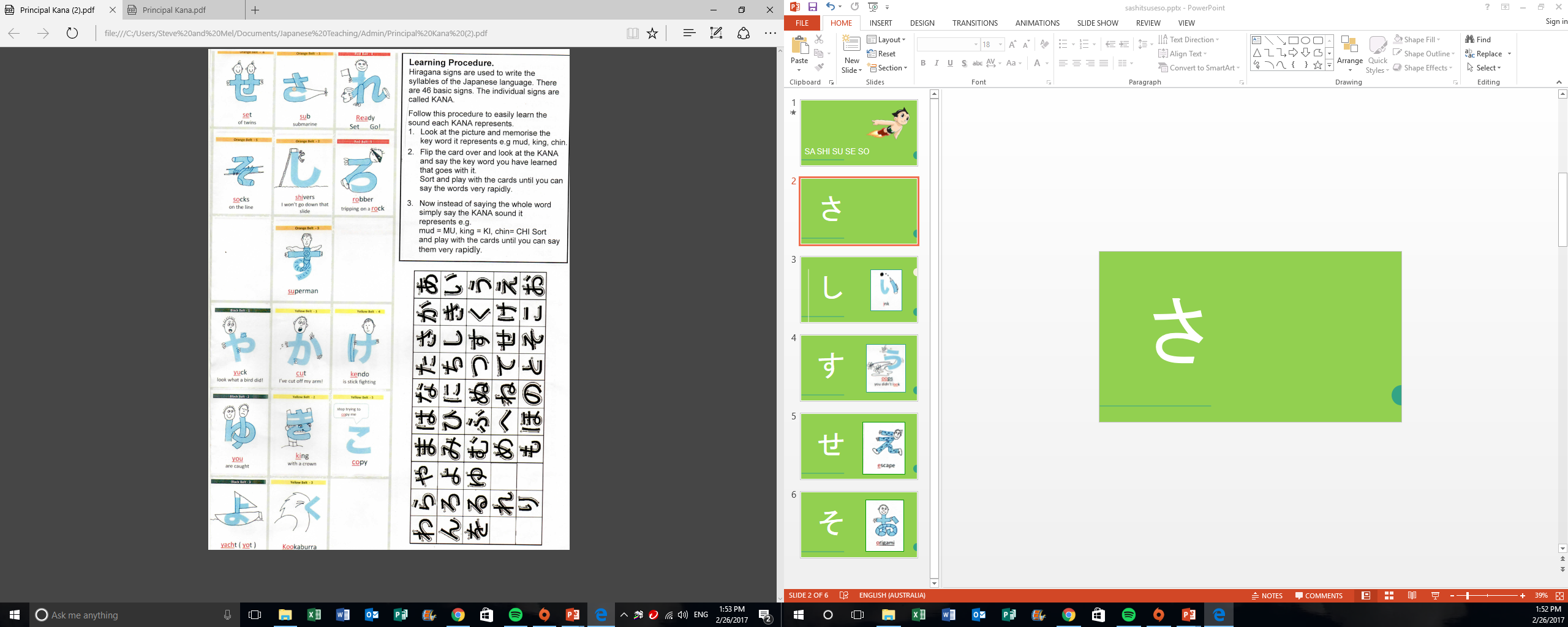 し
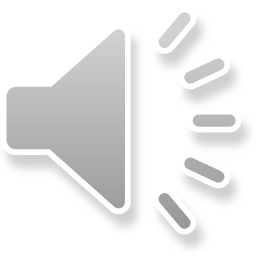 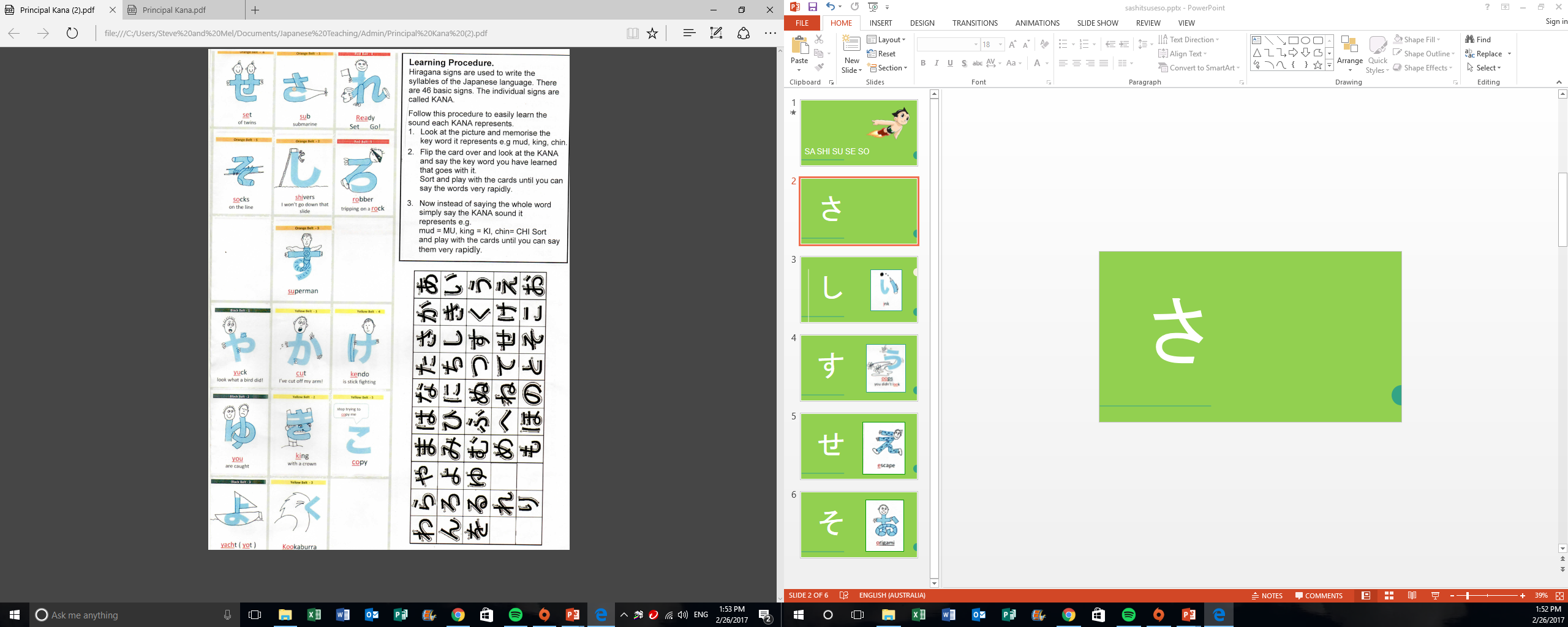 す
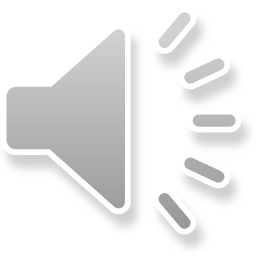 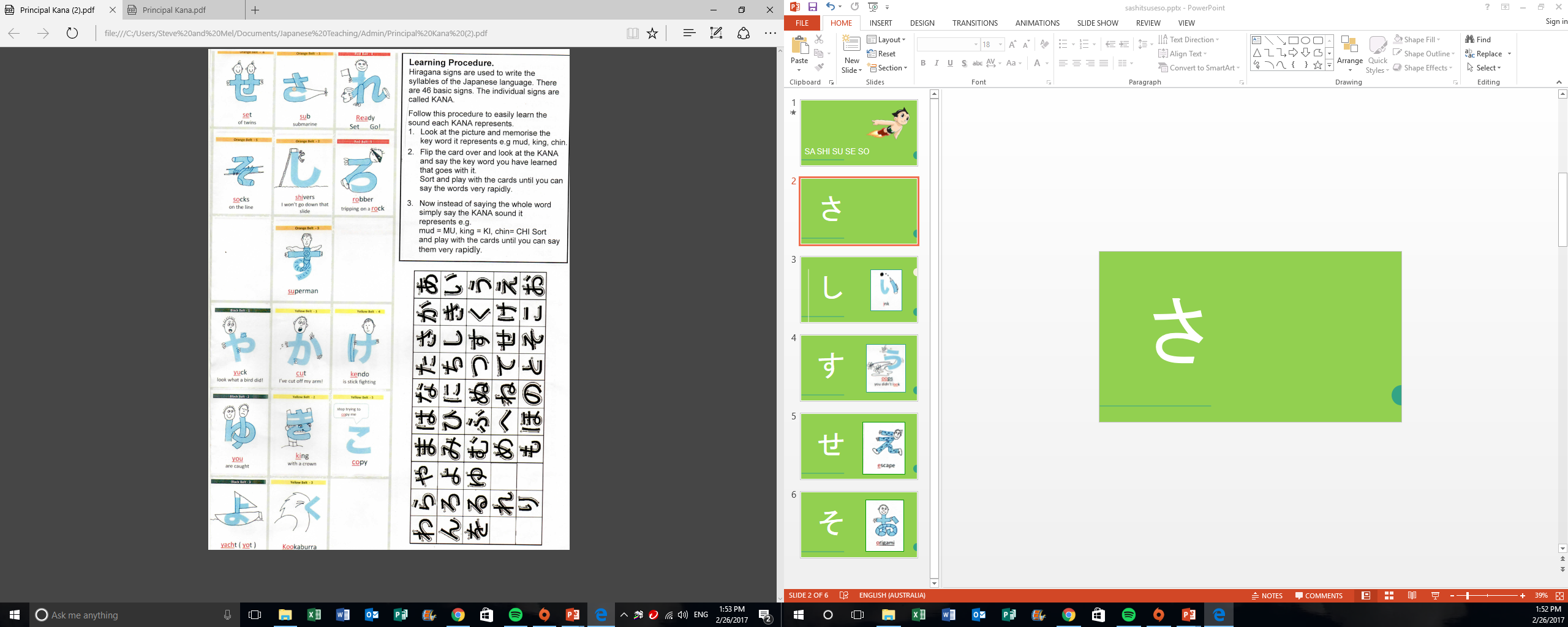 せ
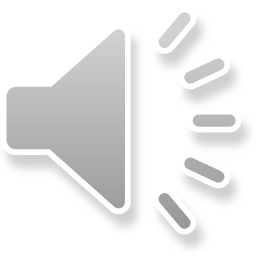 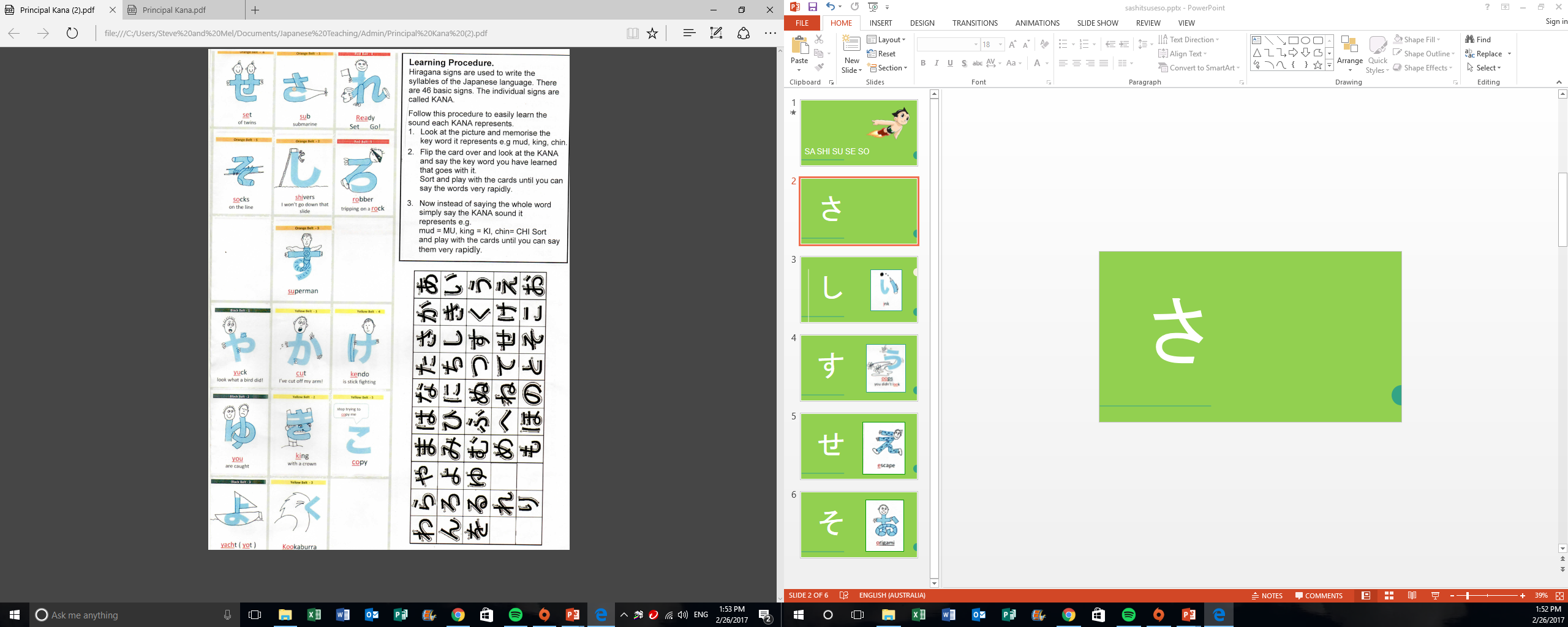 そ
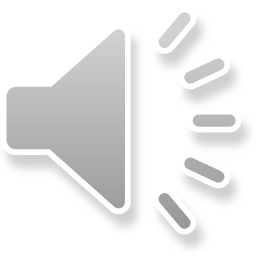 た
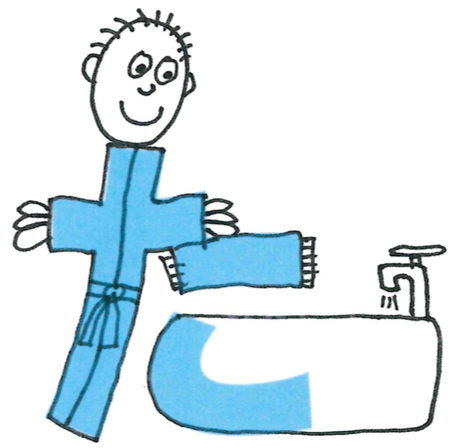 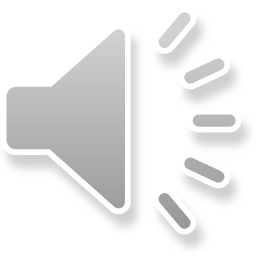 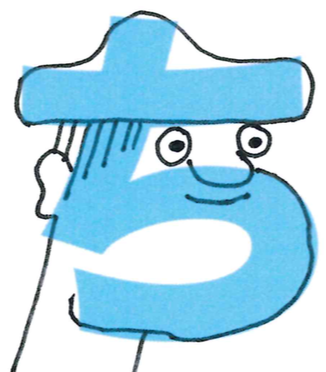 ち
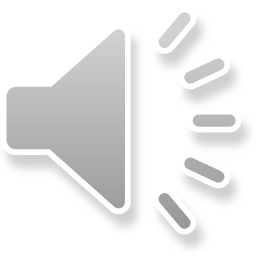 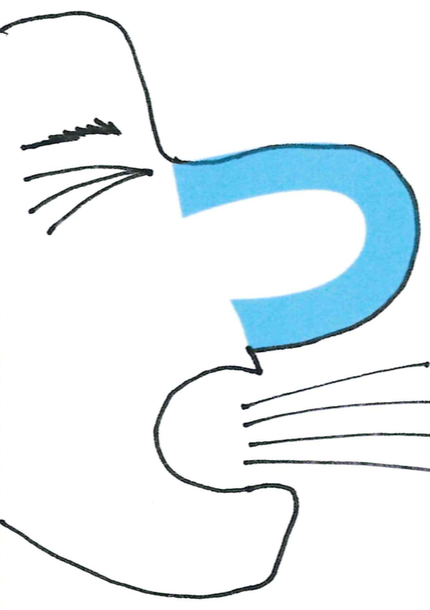 つ
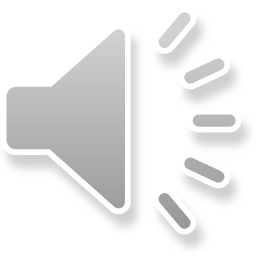 て
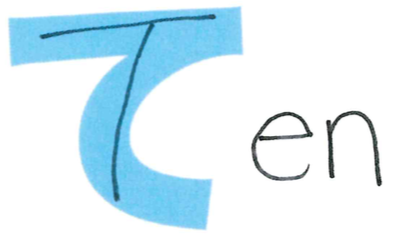 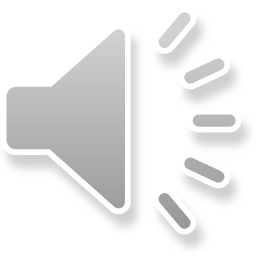 と
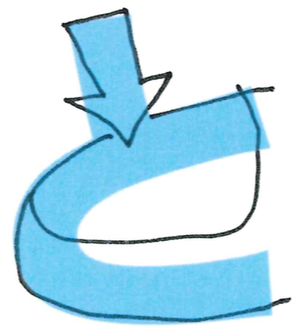 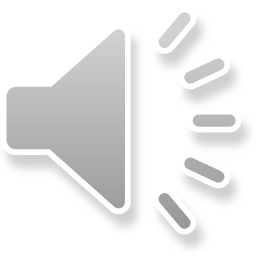 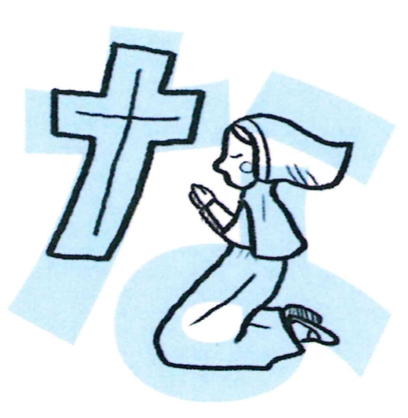 な
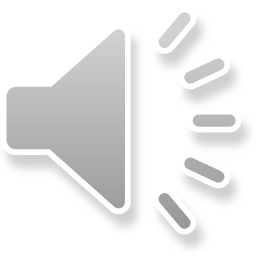 に
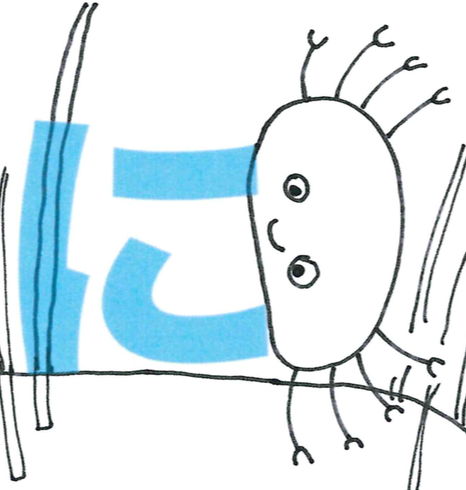 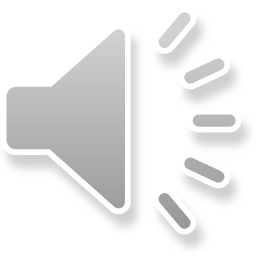 ぬ
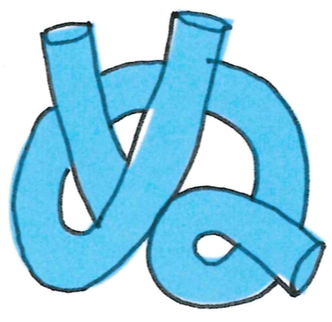 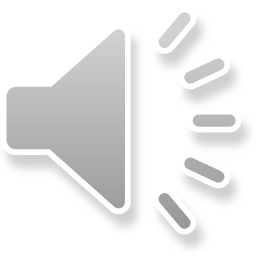 ね
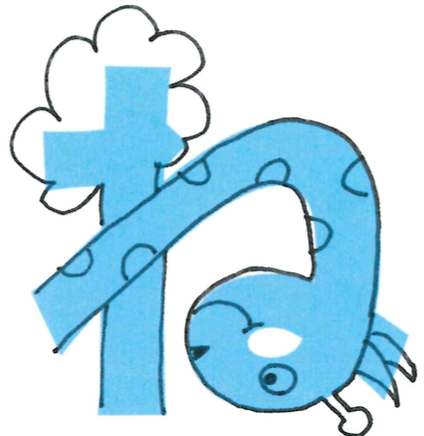 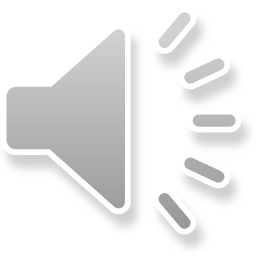 の
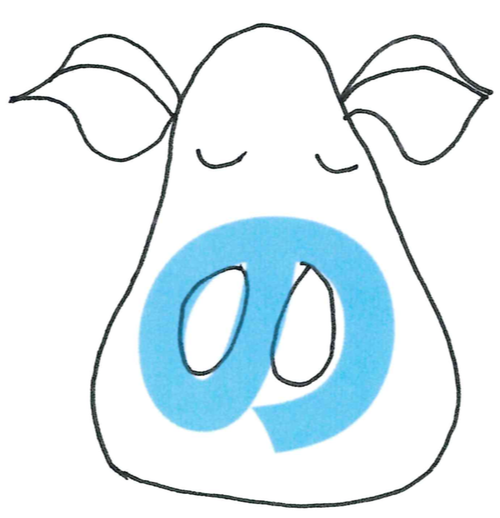 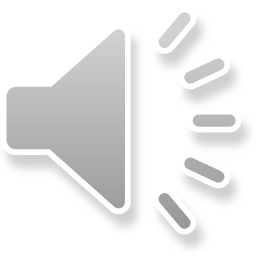 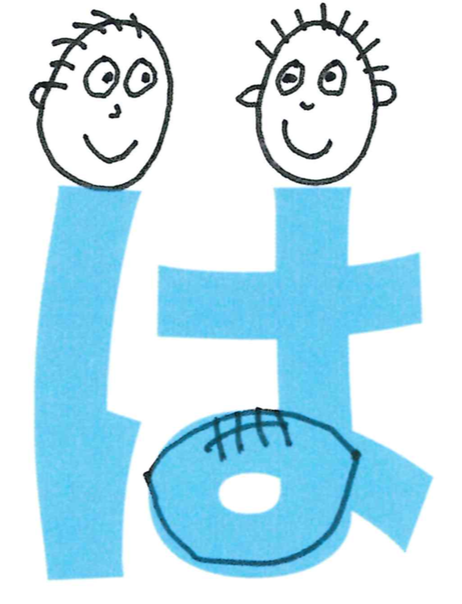 は
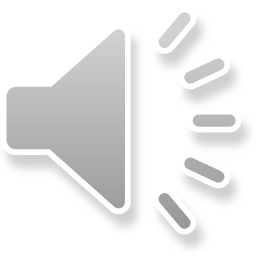 ひ
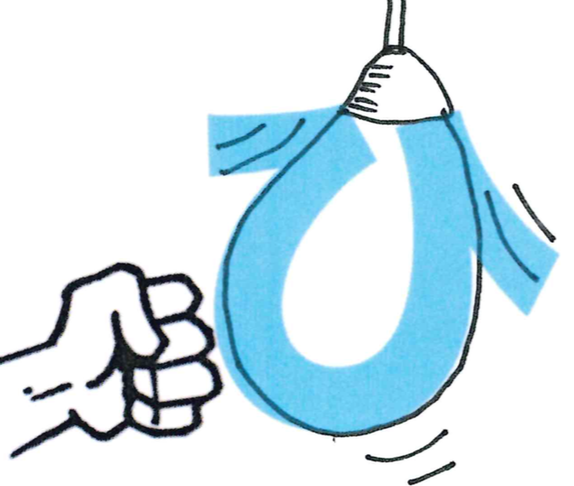 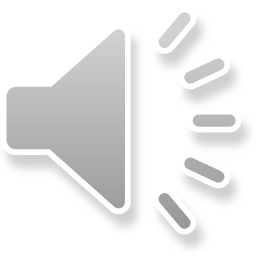 ふ
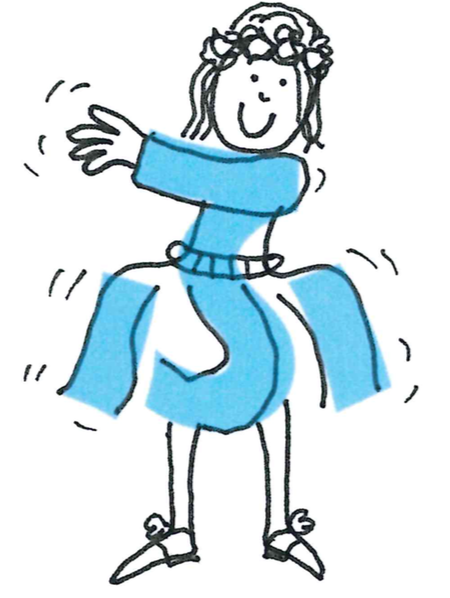 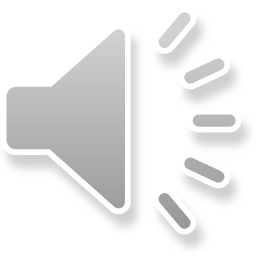 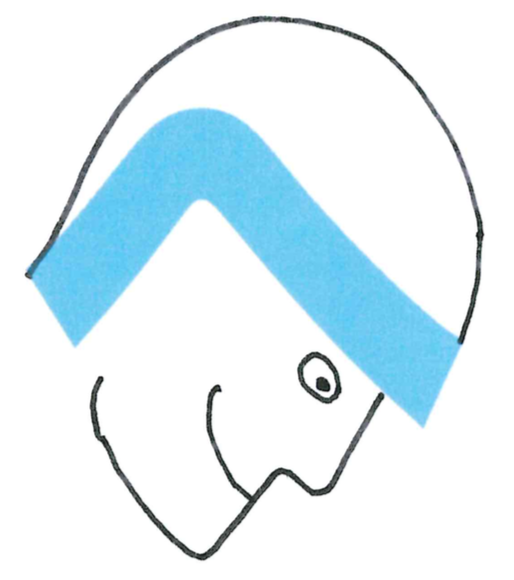 へ
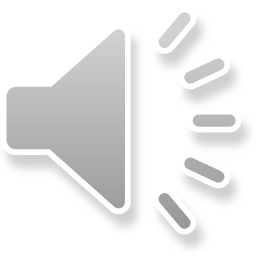 ほ
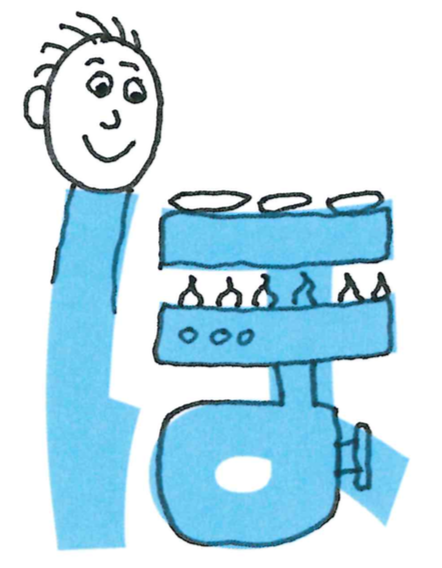 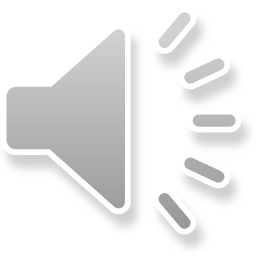 ま
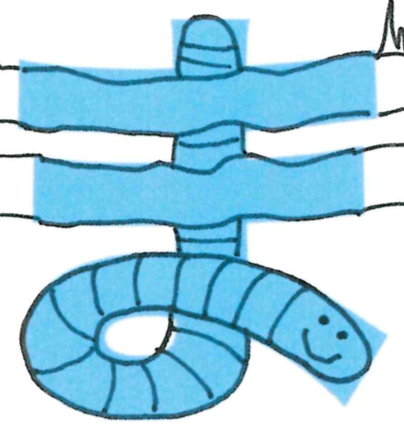 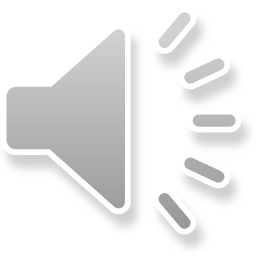 み
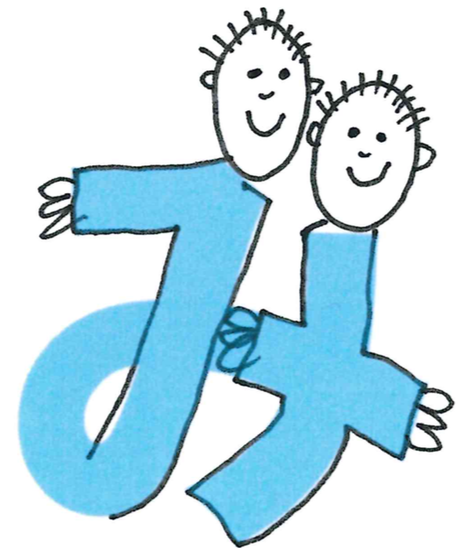 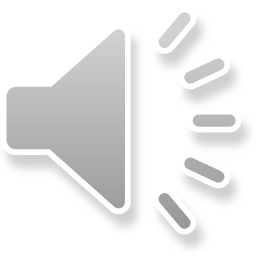 む
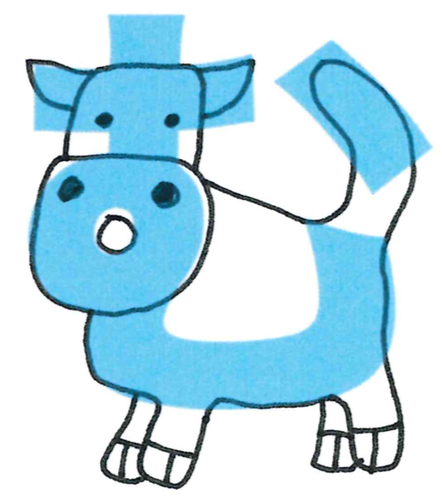 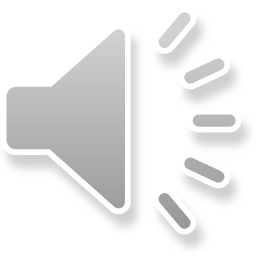 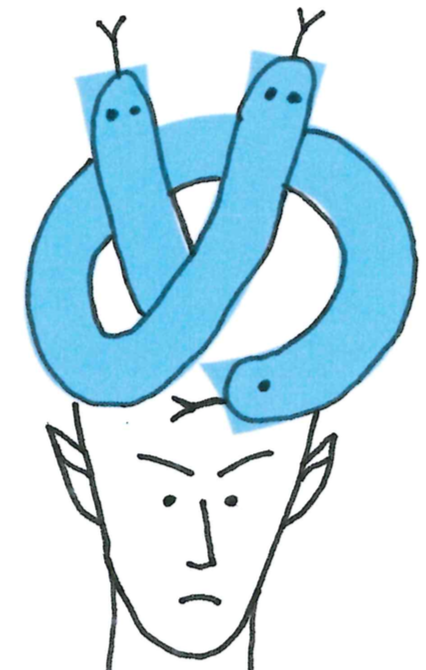 め
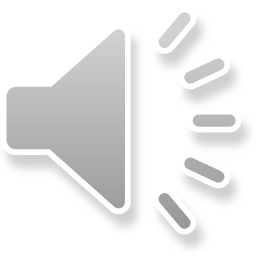 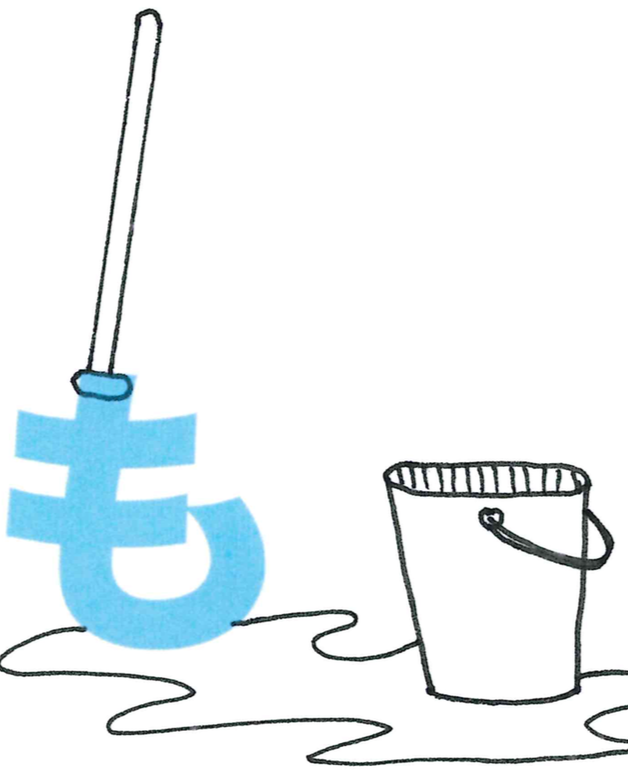 も
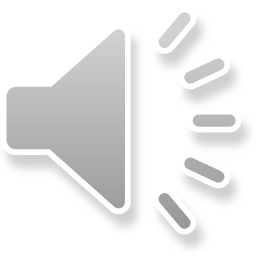 や
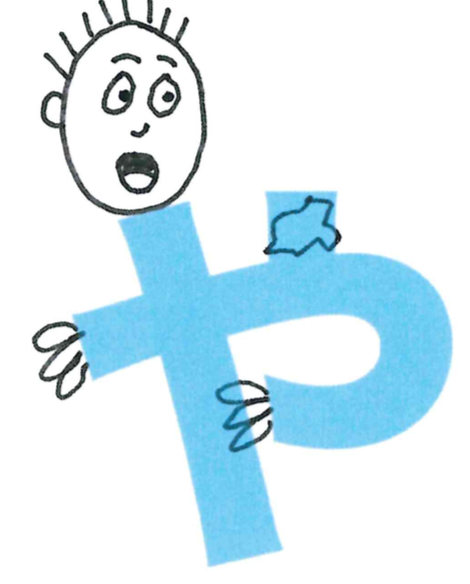 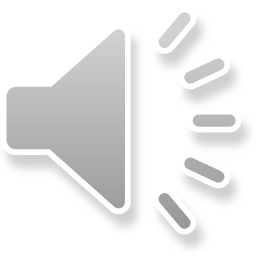 ゆ
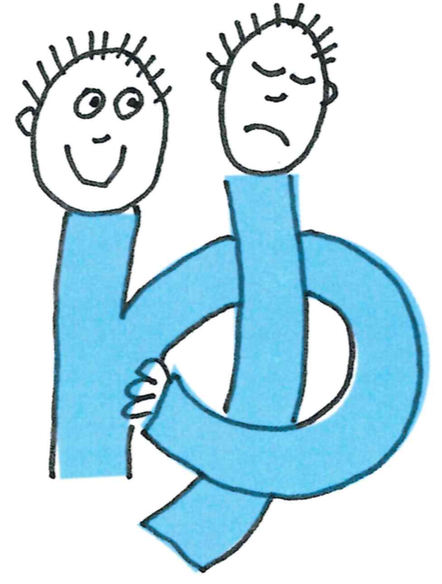 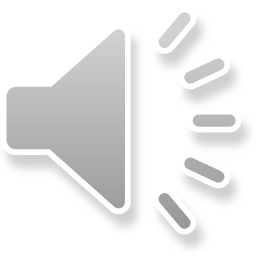 よ
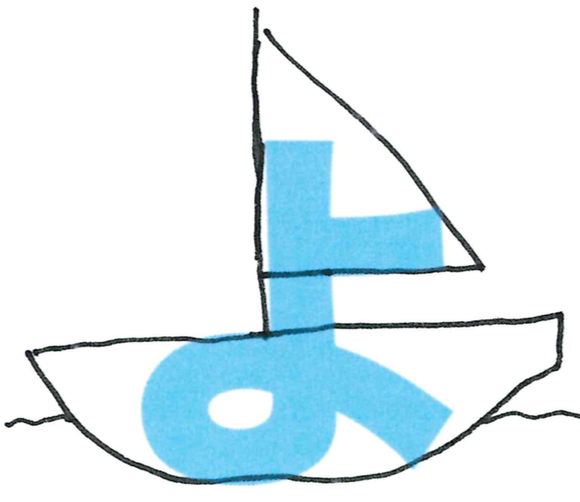 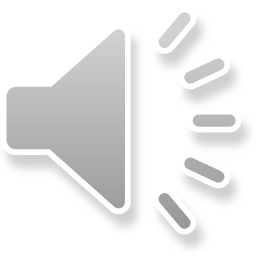 ら
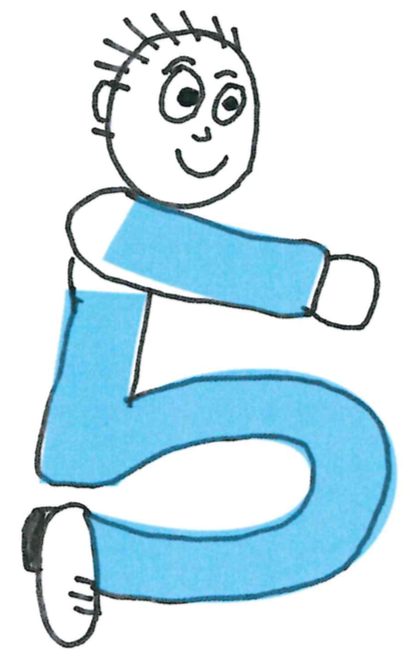 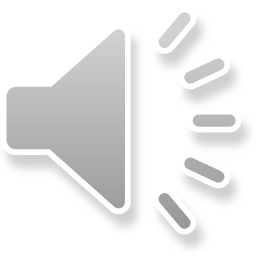 り
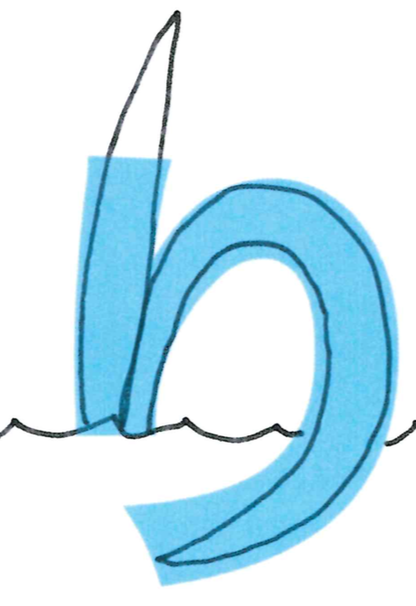 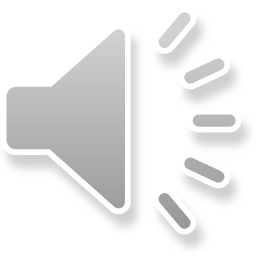 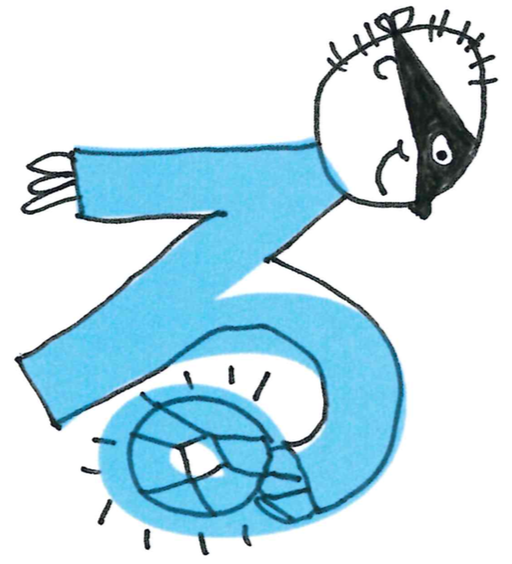 る
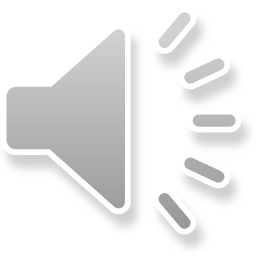 れ
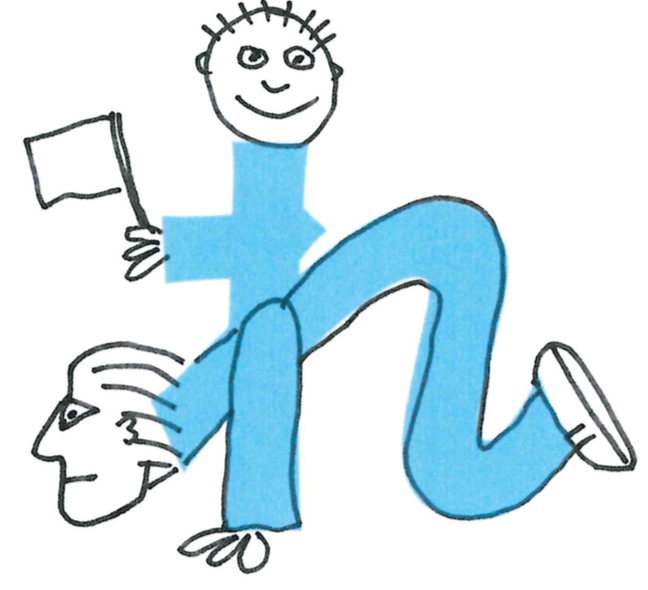 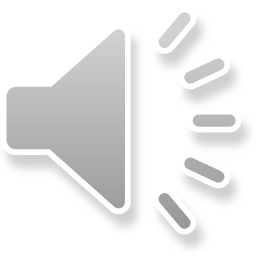 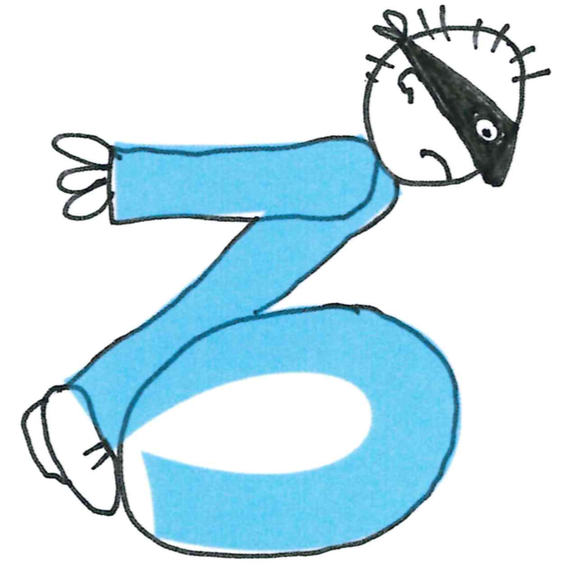 ろ
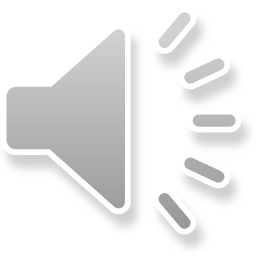 わ
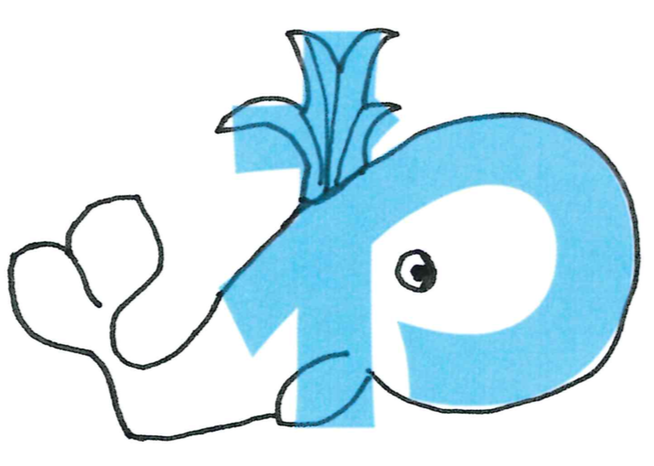 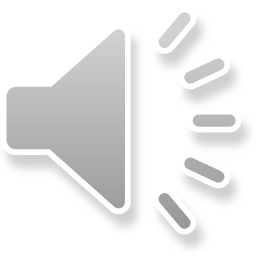 を
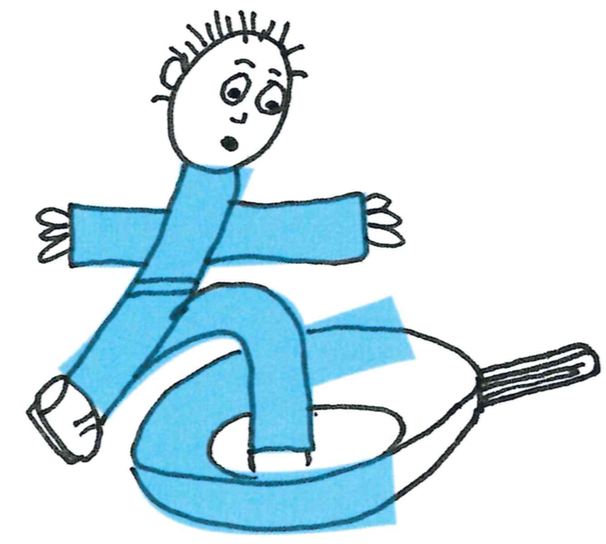 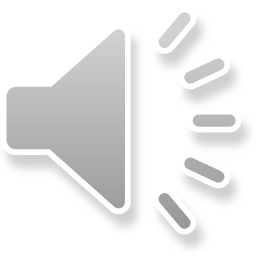 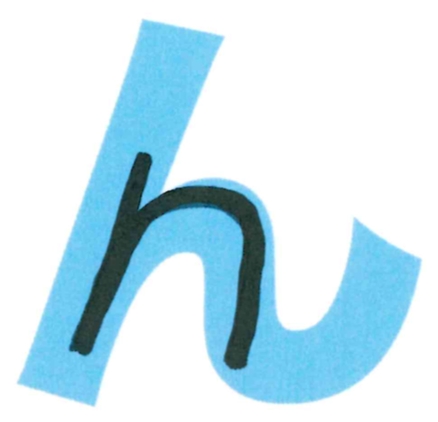 ん
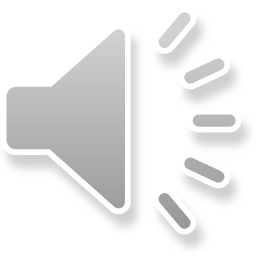